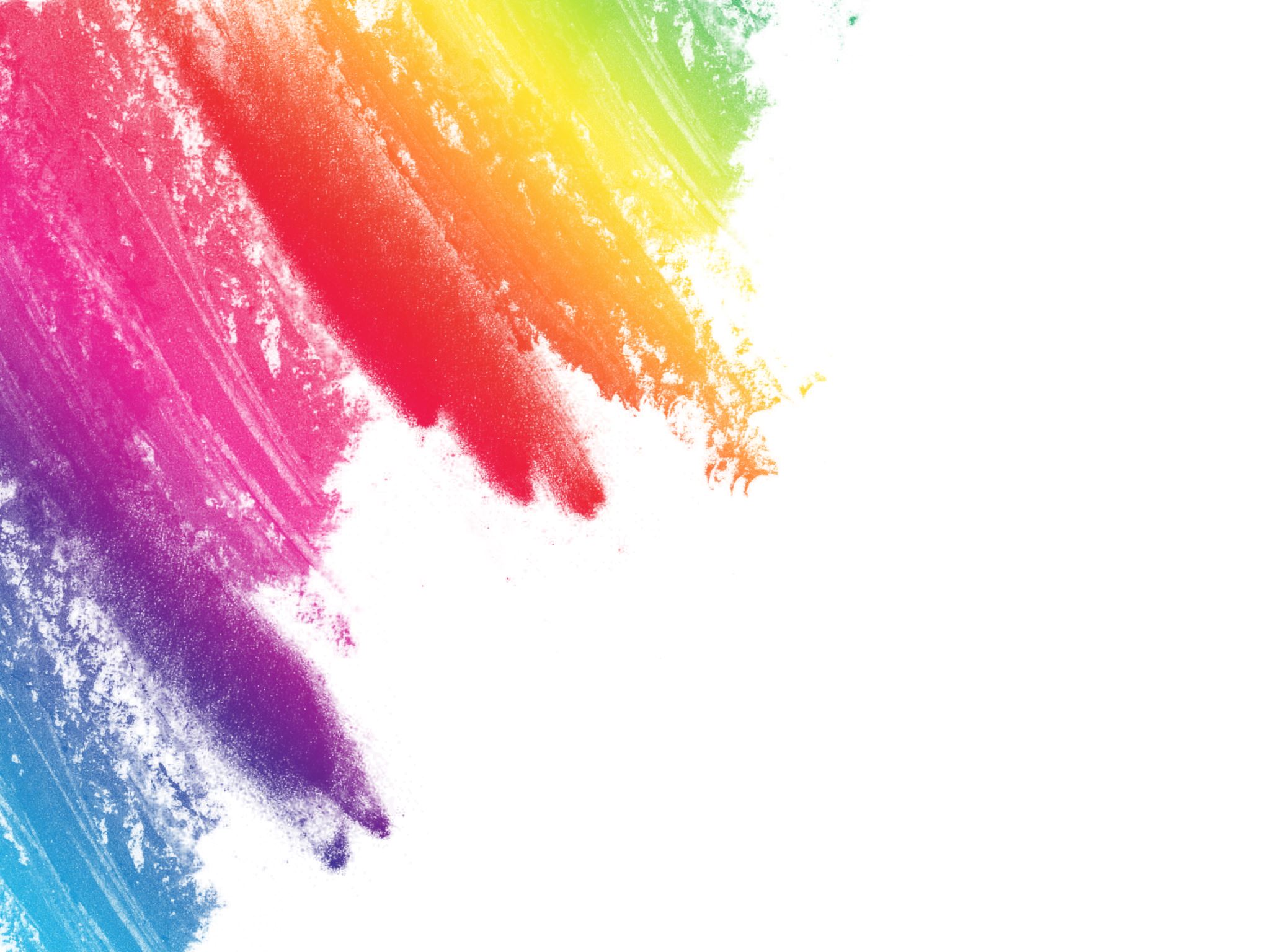 งบประมาณ พ.ศ. 2566 ไปพลางก่อน(1 ตุลาคม 2566 – 31 พฤษภาคม 2567)
กองนโยบายและแผน 
สำนักงานอธิการบดี
งบประมาณ พ.ศ. 2566 ไปพลางก่อน(1 ตุลาคม 2566 – 31 พฤษภาคม 2567)มหาวิทยาลัยราชภัฏวไลยอลงกรณ์ในพระบรมราชูปถัมภ์
รวมงบประมาณทั้ง 4 แผนงาน 264.9740
สรุป
กรอบวงเงินงบประมาณดังกล่าว เป็นแผนการใช้จ่ายงบประมาณ จำนวน 8 เดือน
   (ตุลาคม 2566 – พฤษภาคม 2567)
งบลงทุนประจำปีงบประมาณ พ.ศ. 2567 จะทราบรายการงบลงทุนที่ได้รับการอนุมัติจากสำนักงบประมาณ ประมาณเดือนเมษายน 2567 
การใช้จ่ายงบประมาณแผ่นดิน(งบวัสดุการศึกษา) ที่มหาวิทยาลัยจัดสรรลงสู่หน่วยงาน หน่วยงานต้องควบคุมการใช้จ่ายงบประมาณไม่เกินสองในสามที่จัดได้จัดสรรในระยะเวลา 8 เดือน (ตุลาคม 2566 – พฤษภาคม 2567)
………………